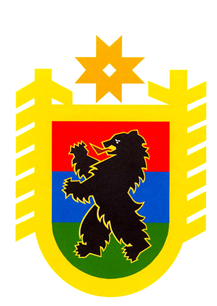 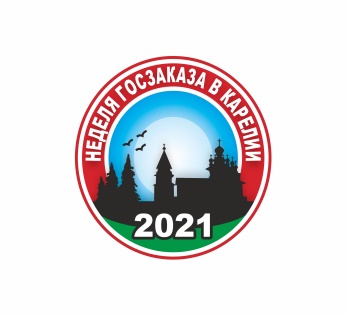 МИНИСТЕРСТВО ЭКОНОМИЧЕСКОГО РАЗВИТИЯ 
И ПРОМЫШЛЕННОСТИ РЕСПУБЛИКИ КАРЕЛИЯ
Приобретение жилых помещений (квартир) для предоставления детям сиротам и детям, оставшимся без попечения родителей, в рамках Закона № 44-ФЗ
Заместитель Министра экономического развития и промышленности Республики Карелия
Елена Владимировна Игнатенкова
Определения:
Регистрируется в ЕРУЗ




Заказчик - государственный или муниципальный заказчик либо бюджетное учреждение
Участник закупки (УЗ) - любое юридическое лицо независимо от его организационно-правовой формы, формы собственности, места нахождения и места происхождения капитала или любое физическое лицо, в том числе зарегистрированное в качестве индивидуального предпринимателя
Требования к участнику закупки (по п. 1 ч. 1 ст. 31 Закона № 44-ФЗ)
ВАРИАНТ № 1 - НЕ УСТАНАВЛИВАТЬ:
 Установление Заказчиком в документации о закупке требований о предоставлении в составе заявки документов, подтверждающих право собственности на жилое помещение, а  также документов, необходимых для регистрации права собственности на недвижимость, противоречит положениям Закона № 44-ФЗ, и, как следствие, может приводить к ограничению количества участников закупки. Комиссия Карельского УФАС полагает, что указанное требование целесообразно устанавливать на этапе исполнения соответствующего контракта, заключаемого по результатам конкурентной процедуры.  Согласно ч. 6 ст. 31 Закона № 44-ФЗ Заказчики не вправе устанавливать требования к участникам закупок в нарушение требований Закона № 44-ФЗ. 
Решение УФАС России по Республике Карелия от 25.12.2019 по делу № 010/06/105-939/2019;
Решение УФАС России по Республике Карелия от 10.03.2020 № 010/06/105-149/2020;
Решение Арбитражного суда Республики Карелия по делу № А26-4906/2020 от 14 сентября 2020 года
Требования к участнику закупки (по п. 1 ч. 1 ст. 31 Закона № 44-ФЗ)
ВАРИАНТ № 2 - УСТАНАВЛИВАТЬ:
 Требование к участнику о наличии права собственности на жилое помещение.
 В составе документов 2 части заявки должны быть представлены:
документы, подтверждающие право собственности на недвижимое имущество;
нотариально удостоверенная доверенность на право действовать от имени и в интересах собственника жилого помещения (если от имени участника закупки действует доверенное лицо) (ст. 185, 185.1, 209 ГК РФ)

 Заказчик, не предъявивший к участникам закупок жилых помещений (квартир) требования по п. 1 ч. 1 ст. 31 Закона № 44-ФЗ, признается нарушившим п. 2 ч. 1 и ч.3 ст.64 Закона № 44-ФЗ (постановление Арбитражного суда Поволжского округа от 20.12.2017 № Ф06-26892/2017 по делу № А06-1674/2017)
 Необходимо устанавливать: Решение Управления ФАС по Удмуртской Республике от 21 января 2021 г. по делу № 018/06/106-27/2021
 Необходимо устанавливать: Постановление Тринадцатого арбитражного апелляционного суда от 21 сентября  2020 г. № 13АП-17006/2020 по делу № А56-1978/2020
Назрели изменения в Закон № 44-ФЗ

Требуется отдельное регулирование  
таких  закупок !!!
Представляется необходимым внести изменения в Закон        № 44-ФЗ, а именно: дополнить п. 1 ч. 1 ст. 31 пунктом 1.1, в котором предусмотреть при закупках жилых помещений (квартир) требование к участнику о необходимости являться собственником реализуемого имущества (или уполномоченным собственником лицом) и, соответственно, в составе заявок требовать предоставления соответствующих документов
Требования к товару (п. 3 ч. 5 ст. 66 Закона № 44-ФЗ )– не устанавливать
Заказчики в техническом задании указывают о необходимости предоставления документов (н-р технический паспорт на жилое помещение) после подписания контракта при регистрации сделки в Росреестре.
         Комиссия Карельского УФАС полагает, что указанное требование целесообразно устанавливать на этапе исполнения соответствующего контракта, заключаемого по результатам конкурентной процедуры. Не допускается требовать представления таких документов, если в соответствии с законодательством Российской Федерации такие документы передаются вместе с товаром.

Решение УФАС России по Республике Карелия от 25 декабря 2019 г. по делу № 010/06/105-939/2019;
Решение УФАС России по Республике Карелия от 10.03.2020 № 010/06/105-149/2020;
Решение Арбитражного суда Республики Карелия по делу № А26-4906/2020 от 14 сентября 2020 года
Метод обоснования НМЦК
Приоритетный метод – 
АНАЛИЗ РЫНКА
При закупке квартир для переселения граждан из аварийного жилья заказчик руководствуется Приказом Минстроя РФ об установлении предельной стоимости 1 кв. метра жилья (по регионам).

Если стоимость за 1 кв. м. при расчете методом анализа рынка > чем стоимость по Приказу

                          
      ИНОЙ метод
На сегодня действует
ограничение 
по Закону № 159-ФЗ:
не > 25% квартир в одном 
доме
для детей-сирот
Подается заявка на 
продажу квартиры в доме, 
где уже 25% квартир для 
детей-сирот
Закупку квартиры
Заказчик не осуществил
Заявка отклоняется
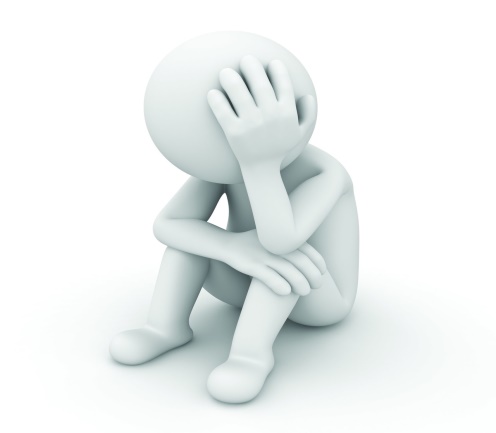 Потребность не обеспечена
ПРОБЛЕМА!
Президентом РФ дано 
поручение - проработать вопрос
по увеличению порога с 25% до 50% квартир для детей-сирот в одном доме
Законопроект 
№ 1134459-7 
в ГД РФ
прошел первое чтение
Установление ограничения приводит к следующему:
замедляется процесс обеспечения детей-сирот жильем 
(для переселенцев из аварийного фонда такого ограничения нет, почему не сделать по аналогии?)

Заказчик не может удовлетворить такую потребность путем закупки строительных работ (ПСД + СМР) – строить МКД
СХЕМЫ УЧАСТИЯ В ЗАКУПКЕ КВАРТИР
УЗ
 
   СОБСТВЕННИК
УЗ 
    
ДОВЕРЕННОЕ ЛИЦО
УЗ – СОБСТВЕННИК КВАРТИРЫ
ПОЛУЧЕНИЕ ЭЦП
РЕГИСТРАЦИЯ В ЕРУЗ/ЭП
ПОДАЕТ ЗАЯВКУ
УЧАСТВУЕТ В ЭА
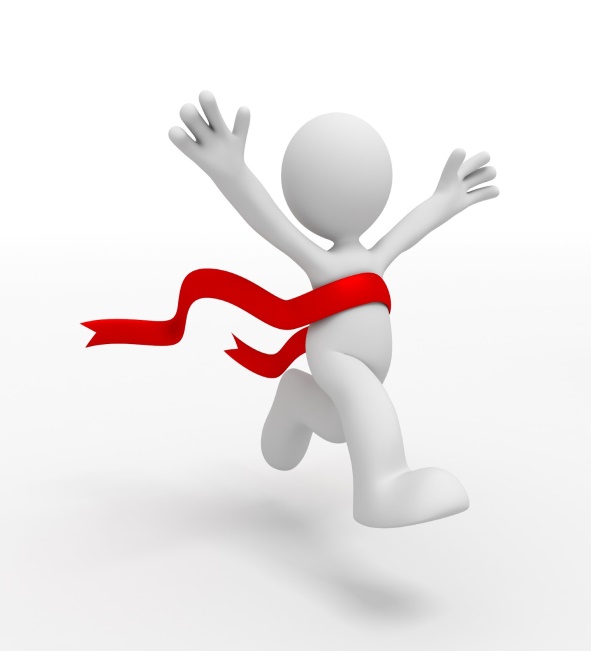 ВНОСИТ ОК
ПОДПИСЫВАЕТ КОНТРАКТ
АКТ ПРИЕМА-ПЕРЕДАЧИ
УЧАСТВУЕТ В РЕГИСТРАЦИИ
ПОЛУЧАЕТ ДЕНЬГИ ПО КОНТРАКТУ
УЗ – ДОВЕРЕННОЕ ЛИЦО (ДЛ)
Собственник выдал нотариально заверенную доверенность на распоряжение недвижимым имуществом
ДЛ регистрируется в ЕРУЗ/ЭП
ПОДАЕТ ЗАЯВКУ
ПРЕДЛАГАЕМ: заявка должна содержать реквизиты для        перечисления денег (если в доверенности не предусмотрено    
         получение денег ДЛ)
ПЕРЕЧИСЛЯЕТ ОК
ПРЕДЛАГАЕМ: Необходимы типовые условия контракта
ПОДПИСЫВАЕТ КОНТРАКТ
По оплате (если 
в доверенности 
не предусмотрено
  получение денег ДЛ)
Преамбула 
(кто поставщик)
ПОДПИСЫВАЕТ АКТ ПРИЕМА –ПЕРЕДАЧИ 
УЧАСТВУЕТ В РЕГИСТРАЦИИ СДЕЛКИ
Юридическая коллизия
По нормам ГК РФ только Собственник имеет право распоряжаться имуществом или выдать доверенность для представления его интересов  Доверенному лицу (ДЛ) (действующее от имени Собственника по доверенности) (ст. 209).

Участником закупки должен быть Собственник (или ДЛ от имени Собственника) и Собственник должен зарегистрироваться в ЕРУЗ/ЭП.
 (Постановление Первого арбитражного апелляционного суда от 30 апреля 2021 года по делу № А43-24350/2020 - собственник не обязан регистрироваться в таком случае в ЕРУЗ/ЭП)
Для Собственника важен результат – продажа квартиры. Процедурные тонкости он предпочитает переложить на Доверенное лицо.
На сегодняшний день, когда интересы Собственника представляет ДЛ, заявку подает ДЛ от своего имени                УЗ – ДЛ совершает действия от своего имени, а не от имени Собственника, а иные действия (подписание контракта, регистрация сделки и т.п.) ДЛ осуществляет от имени Собственника
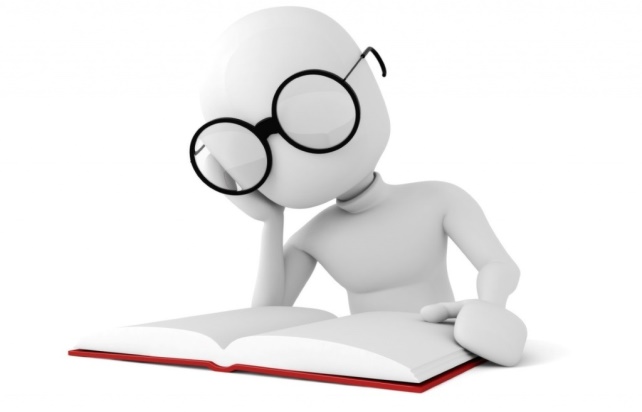 ЭТО НЕПРАВИЛЬНО!!! 
«нестыковка» ГК РФ и Закона №44-ФЗ
ПРЕДЛАГАЕМ: 
Внести изменения в Закон № 44-ФЗ: при закупке недвижимого имущества расширить определение участника закупки, а также предусмотреть, что в случае участия в закупке Доверенного лица, только ДЛ должно быть зарегистрировано в ЕРУЗ, а доверенность, из Реестра доверенностей (предлагаем создать), «подтягивается» в состав заявки. Собственник в данном случае в ЕРУЗ не регистрируется.
Одна и та же квартира может быть объектом закупки одновременно в нескольких процедурах.
В малонаселенных регионах такая ситуация зачастую приводит к тому, что только 1 закупка завершается подписанием контракта
ПРЕДЛАГАЕМ
Электронным площадкам для закупок недвижимого имущества внедрить функционал по аналогии с функционалом, предусмотренным для
закупок  «с полки» (ч. 12 ст. 93 Закона № 44-ФЗ), при котором 
квартира при подаче заявки на участие в конкурентной процедуре блокируется, и у участника отсутствует возможность одновременно принять участие в других закупках и предложить то же самое недвижимое имущество
Дополнительно
ПРОБЛЕМА
Отсутствие унифицированного описания объекта закупки (ТЗ) иногда приводит к отклонению заявок с характеристиками, которые лучше, чем установлены в ТЗ
ПРЕДЛАГАЕТСЯ
Разработать методические рекомендации по составлению ТЗ, в которых предусмотреть расширенную вариативность характеристик объекта закупки.
Дополнительно
ПРОБЛЕМА
При закупке квартир для детей-сирот на размер НМЦК влияет размер субвенций. Цена формируется ниже рыночной. Как следствие, отсутствуют заявки на участие в процедуре
ПРЕДЛАГАЕТСЯ
Рассмотреть вопрос о возможности изменения Методики распределения субвенций на осуществление государственных полномочий по обеспечению жилыми помещениями детей-сирот и детей, оставшихся без попечения родителей, лиц из числа детей-сирот и детей, оставшихся без попечения родителей, предусмотренной Законом Республики Карелия от 01.11.2005 № 915-ЗРК «О межбюджетных отношениях в Республике Карелия».
Дополнительно
ПРЕДЛАГАЕТСЯ
Обсудить необходимость внесения соответствующих изменений в Закон № 44-ФЗ, что существенно сэкономит время заказчика (не потребуется заключение контракта, в случае, если квартира не соответствует требованиям
ПРОБЛЕМА
Законом № 44-ФЗ не предусмотрена возможность осмотра квартиры и проверки на предмет соответствия требованиям ТЗ, (проведения экспертизы)
Дополнительно
ПРОБЛЕМА
Выписка из ЕГРН не содержит информации о юридическом лице, которое может быть зарегистрировано по адресу квартиры, являющейся объектом закупки
ПРЕДЛАГАЕТСЯ
Наладить электронное взаимодействие с Налоговой инспекцией для оперативной проверки информации в срок, регламентированный Законом № 44-ФЗ для проведения конкурентной процедуры закупки
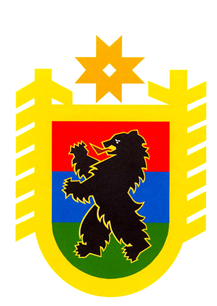 МИНИСТЕРСТВО ЭКОНОМИЧЕСКОГО РАЗВИТИЯ И ПРОМЫШЛЕННОСТИ РЕСПУБЛИКИ КАРЕЛИЯ
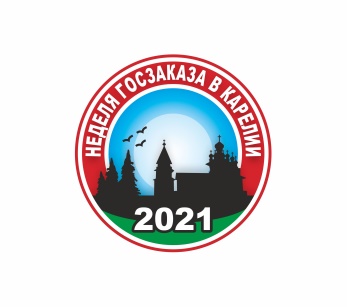 Спасибо за внимание!